Lösen von GleichungenGrundmenge, Definitionsmenge, Lösungsmenge
Definition: Gleichung
Werden 2 Terme durch ein Gleichheitszeichen = miteinander verbunden, entsteht eine Gleichung.
Gleichungskette
Grundmenge, Definitionsmenge, Lösungsmenge
Grundmenge G: Aus welcher Zahlenmenge dürfen Werte prinzipiell eingesetzt werden?
Die Definitionsmenge D gibt an, welche Zahlen von der Grundmenge laut Rechengesetze grundsätzlich verwendet werden dürfen. (z.B. Nenner darf nicht 0 sein, Negative Wurzeln).
Die Lösungsmenge L gibt an, für welche Zahl bzw. Zahlen aus der Definitionsmenge die Gleichung wahr ist.
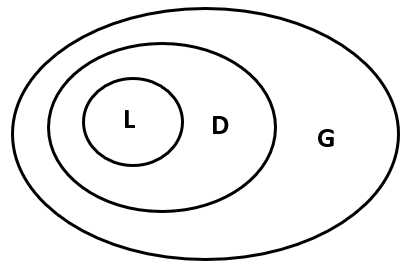 Lösen von Gleichungen
Zwei Gleichungen sind äquivalent (gleichwertig), wenn sie die gleiche Lösungsmenge haben.
Vorgangsweise: Lösen von Gleichungen
Terme vereinfachen
Brüche auflösen (mit gemeinsamen Nenner multiplizieren!)
Klammern auflösen
Gleiche Variablen bzw. Zahlen zusammenfassen
Variable auf eine Seite bringen – Zahlenwerte auf die andere

 Gleichung lösen – Lösungsmenge angeben

Probe machen
Lösungsfälle bei Gleichungen
Fall 1: eine Lösung bzw. mehrere Lösungen
Gleichungen mit verschiedener Grundmenge
Bemerkung: Die Lösungen müssen in der Zahlenmenge der gegebenen Grundmenge enthalten sein!!!